Föräldramöte Team Thorengruppen P10
Välkomna!
Ledare – Spelartrupp
Träningstider
Seriespel / Cuper
Ekonomi / Lagarbeten / Spelaravgifter
Ansvarsområden
Värderingar mm
Övriga frågor
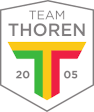 Ledare - Spelartrupp
Andreas Nordberg
Anders Hellström
Anna Nordin
Jens Vallström
Linda Eriksson
Linnéa Fahlén
Thomas Nilsson
Magnus Hörnqvist
Totalt 26 spelare i truppen 
Varav 3 målvakter
Träningstider
Måndagar kl 19-20, Nolia Öst, samling 18.30, för uppvärmning och genomgång av träningen
Onsdagar kl 16-17, Jubileumshallen, samling så snart som möjligt efter skolan, vi behöver bygga sarg
Fredagar kl 17-18, Jubileumshallen, samling 16.30
Första träningen är måndag 25 september på Nolia Öst
Dessutom 7 tillfällen specifikt för målvakter som Mattias Söderlund (tränare SSL dam och herr, JAS-tjejerna mm) håller i första tillfället 2023-09-17 kl 17-19 på Thorén Arena . OBS! Max 9 målvakter per gång – först till kvarn – ett krav att ta med sig 1-2 ”skyttar” till varje träning – se även separat mail  
Det är viktigt att ni hjälper barnen att få i sig mat innan träningarna
Skicka SMS till Andreas Nordberg, mobil nr 070-584 71 18, om ni inte kommer på träningen och varför
Meddela senast dagen innan så att vi kan planera träningen på bästa sätt
Blir man sjuk samma dag som träningen så meddelar man förstår det också
Seriespel och Cuper
Vi kommer att spela i 4 serier (precis som förra året men då var vi fortfarande 2 föreningar och 2 serier per lag)
Det innebär ungefär en match varje helg per spelare
Vi skickar kallelser till matcherna – viktigt att ni svarar snabbt
Några spelare håller även på med andra idrotter vilket kan innebära fler matcher vissa helger för ett antal spelare
Umeå Floorball 2023-10-06—08, 1 lag anmält (då det krockar med andra idrotters aktiviteter)
Umecupen, datum ej klart
Ekonomi/Lagarbeten/Spelaravgifter
Ekonomi
Vi har inte fått alla uppgifter för att kunna göra en budget för 2023/24

Lagarbeten
Distriktslags SM F16 och P16, 2024-01-04—07
Rally VM, 2024-02-15—18
Umecupen, datum ej klart
Då barnen fortfarande är för unga är det föräldrarna som behöver boka in detta
Omfattning och info kommer senare
Umecupen är det obligatoriskt att arbeta för alla föräldrar
För övriga lagarbeten återkommer vi när vi har mer info
Ekonomi/Lagarbeten/Spelaravgifter
Spelaravgifter mm
Numera beslutas avgifterna av Thorengruppen
Medlemsavgift, 600 kr
Spelaravgift, 600 kr
I avgifterna ingår matchtröja (på samma sätt som i fotbollen), beställda till alla spelare
Tillkommer shorts och strumpor, 150 kr, beställda till alla spelare
Hoodie 350 kr, kommer att provas ut och beställas
Varm jacka, 600 kr, hur ser ni föräldrar på det?
Specifikt för målvakterna kommer de ha sina egna kläder från denna säsong. De kommer få hjälm, tröja och byxor och en väska. Övrig utrustning får man bekosta själv – vi återkommer med mer detaljer runt detta till målvakter och föräldrar
Anvarsområden
Beslutat på mötet
Viggos föräldrar är Sekretariatsansvariga - kallar föräldrar i god tid före matchen – behöver man byta match ansvarar man själv som förälder för att lösa det
Linnea Fahlén, Sponsoransvarig, samordnar fakturering till sponsorer, tryck mm
Vi har möjlighet att trycka reklam på hoodie (och byxor)
Trycket kostar ca 1 500 kr- per sponsor – var tydlig med att sponsorn står för trycket – typ sponsring X XXX kr + tryck ca 1 500 kr
Värderingar mm
Kick-off 2023-09-22 på O´learys – Bowling och mat
Vi kommer prata om värderingar – hur man är en schysst kompis mm
Vi spelar innebandy för att barnen ska utvecklas och ha roligt
Som i alla idrotter har barnen kommit olika långt i utvecklingen och mycket kan hända under en säsong
Vi försöker se och stötta alla barn i deras utveckling och vill få dem att känna att innebandy är kul
Alla som tränar regelbundet kommer att få spela i princip lika många matcher under säsongen
Annan träning räknas också som träning. Men väljer man oftare bort innebandyn till förmån för annan idrott är det rimligt att man spelar färre matcher
Lagets trivsel/ledord från f g år
Vara positiva och peppa varandra 
Ha ett trevligt språk 
Göra sitt bästa och vara engagerad 
Vara juste 
Laget före jaget 

Påminna varandra på ett fint sätt. 
Ledarna tar ett samtal med den som inte följer detta, sker vanligen direkt under träning eller match beroende på situation. 
Kommer ert barn hem från träningen och har upplevt sig dåligt behandlad av andra barn vill vi att ni kontaktar oss ledare snarast efter träningen
Övriga frågor
?